Will ＆ Ｓｔｙｌｅ Possibility × Hospitality独立起業支援スクール第1回　軸をつくるIdentity
Identity　×　Branding　　独立起業の軸と志の総括シート
株式会社ウィルアンドスタイル
Q1　 ■　Purpose　■　あなたは何の為に独立起業をしますか？特に、軸に据えたい信念や価値観は何でしょうか？

記入
Q2　 ■　　Issue  　■　 あなたが独立起業をする上で大事にしたいテーマは何ですか？特に、どのよう課題に取り組みますか？

記入
Q3　 ■　Mission　■　あなたは何のプロフェッショナル/アントレプレナーですか？その上でどのような役割や使命を果たしていきますか？
　　  　　　
記入
Q4　■　Vision & Outcome　■　あなたはどのような世界を実現していきたいですか？その結果、どのような状態を創出していくことを目指しますか？
　
記入
Q5　■　  Target & Benefit 　■　あなたは誰をメインターゲットにしていきますか？彼らのPainとGainを捉えた上でのコアなニーズはどこにあるのでしょうか？

記入
Q6　■　 Services & Scene　 ■　あなたは何を商品サービスにしますか？潜在/顕在の類似品や代替品と比べてどのように差別化 (USP) ができるでしょうか？

記入
Q7　■　Identity　&　Value　■　あなたの存在定義＝この世に存在する意義は何でしょうか？また、あなたが介在するからこそ提供できる才能や価値は何でしょうか？

記入
Q8　■　Success　&　 happiness 　■　あなたにとってのビジネスの成功、および、人生の幸せとは何でしょうか？その上で独立起業して目指すゴールは何でしょうか？

記入
Identity　×　Branding　　独立起業の軸と志の総括シート
株式会社ウィルアンドスタイル
Q1　 ■　Purpose　■　

あなたは何の為に独立起業をしますか？特に、軸に据えたい信念や価値観は何でしょうか？
Q8　■　Success　&　 happiness 　■　

あなたにとってのビジネスの成功、および、人生の幸せとは何でしょうか？その上で独立起業して目指すゴールは何でしょうか？
Identity　×　Branding　　独立起業の軸と志の総括シート
株式会社ウィルアンドスタイル
Q2　 ■　　Issue  　■　 

あなたが独立起業をする上で大事にしたいテーマは何ですか？特に、どのよう課題に取り組みますか？
Q4　■　Vision & Outcome　■　

あなたはどのような世界を実現していきたいですか？その結果、どのような状態を創出していくことを目指しますか？
Identity　×　Branding　　独立起業の軸と志の総括シート
株式会社ウィルアンドスタイル
Q5　■　  Target & Benefit 　■　

あなたは誰をメインターゲットにしていきますか？彼らのPainとGainを捉えた上でのコアなニーズはどこにあるのでしょうか？
Q6　■　 Services & Scene　 ■　

あなたは何を商品サービスにしますか？潜在/顕在の類似品や代替品と比べてどのように差別化 (USP) ができるでしょうか？
Identity　×　Branding　　独立起業の軸と志の総括シート
株式会社ウィルアンドスタイル
Q3　 ■　Mission　■　

あなたは何のプロフェッショナル/アントレプレナーですか？その上でどのような役割や使命を果たしていきますか？
Q7　■　Identity　&　Value　■　

あなたの存在定義＝この世に存在する意義は何でしょうか？また、あなたが介在するからこそ提供できる才能や価値は何でしょうか？
Core
株式会社ウィルアンドスタイル　：　独立起業支援プロジェクト　：　第１回　「　自分の軸をつくる　」
独立起業支援プロジェクト ：  唯一無二の個性と才能を活かした支援サービスで社会に貢献する
Sustainability
利己
自己実現 「 夢 」
利他
自己超越 「 志 」
Vision
目的性
Innovation
Originality
( 自己同一性 )
【A】　Identity
熟練性
理想の姿
創造性
( 社会同一性 )
【B】　Branding
理想の姿
自己一致
肯定感
効力感
有能性
関係性
自己評価
他者評価
Proffesional
Collaboration
存在価値
現実の姿
視野を広げる
空間軸
時間軸GAP
循環
時間軸
視座を高める
自律性
内
外
統合
空間軸GAP
Anchor
自己一致
Personality
【　問い　】

あなたはどのような生き方や働き方をしてきましたか？自分のコアとなる原体験＝自分の人格を形成するに至った体験、および、自分の能力や行動が磨かれた体験は何ですか？
9
人生物語　　　　　　　　　　　　　　　　　　　　　　　　　　　　　　  　　　　　　　　　　　　　　　　　　　　　　　　　　　　　　　　　　　　　　　　　　　　　　　　　　　　　　氏名（　      　　　　　　　　　）
ご自分が生まれてから今に至るまでのライフ・キャリア・ストーリーにタイトルをつけるとしたら何でしょうか「　　　　　　　　　　　　　　　　　　　　　　　　　　　　　　　　　　　　　　　　　」
＋
現在
－
人生物語　　　　　　　　　　　　　　　　　　　　　　　　　　　　　　  　　　　　　　　　　　　　　　　　　　　　　　　　　　　　　　　　　　　　　　　　　　　　　　　　　　　　　氏名（　      　　　　　　　　　）
ご自分が生まれてから今に至るまでのライフ・キャリア・ストーリーにタイトルをつけるとしたら何でしょうか「　自分の限界への挑戦。常に挑戦と挫折の連続で成長してきた　」
入社後は希望の配属
尊敬できる上司で成長
大自然の田舎でのびのびと育つ
＋
Ａ社のＢ氏との　　折衝で難しさ・・
②海外の発展途上国の 支援のNPOでやりがい
⑤新たに〇〇の
    担当を任される
①小学生から演劇でステージに立つ
④チーム全体で仕事の効率化を推進
10代
20代
30代
現在
高校で海外で日本語教師になる夢を見つける
※年数の境界線の区切も記入をしてください
※下段の表と合わせて
①～⑤の番号を記入してください
中学の部活で結果が出ず に落ち込む・・・
※＋か－を選択して〇をしてください
③〇〇さんの異動で仕事
負荷増大。ミス＆クレーム
－
記入サンプル
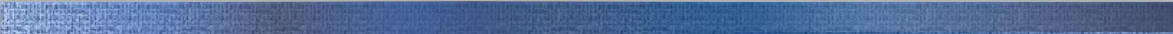 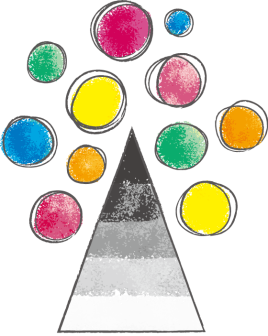 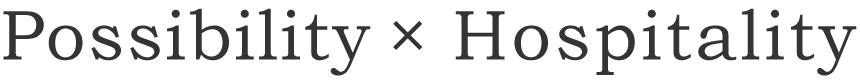 会　社：　株式会社ウィルアンドスタイル
　　講　師：　代表取締役　田中　庸介
　　電　話：　03 ― 6804 – 6725 （ 代表 ）
　　住　所：　東京都世田谷区成城8－4－21　
　　　　　　　成城クローチェ 2階
　　メール：　info@willst.co.jp
　　ＵＲＬ：　https://www.willst.co.jp
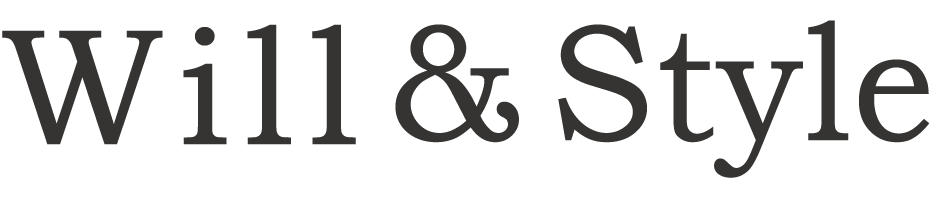 Vision:
“ Possibility  ×  Hospitality  =  個性ゆたかな共創社会を実現する ”
自分の意志で道を歩み、個性を発揮して未来を切り拓く。世界と絆を深めて新たな価値や物語を共に創り出す。
Mission:
Commitment ・・・ 私たちは、感謝と尊敬の念を持ち、本気と全力で取り組み、現場で共に心を合わせ、“必ず高い成果と価値”を創出します。
Change Agent ・・・ 私たちは、個人の意識変容と組織の風土変革の強みを生かし、痛みと喜びの先にある“自走して持続できる姿”を実現します。
©Will & Style Co.,Ltd  All rights reserved.
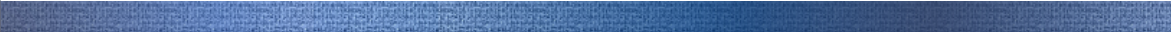